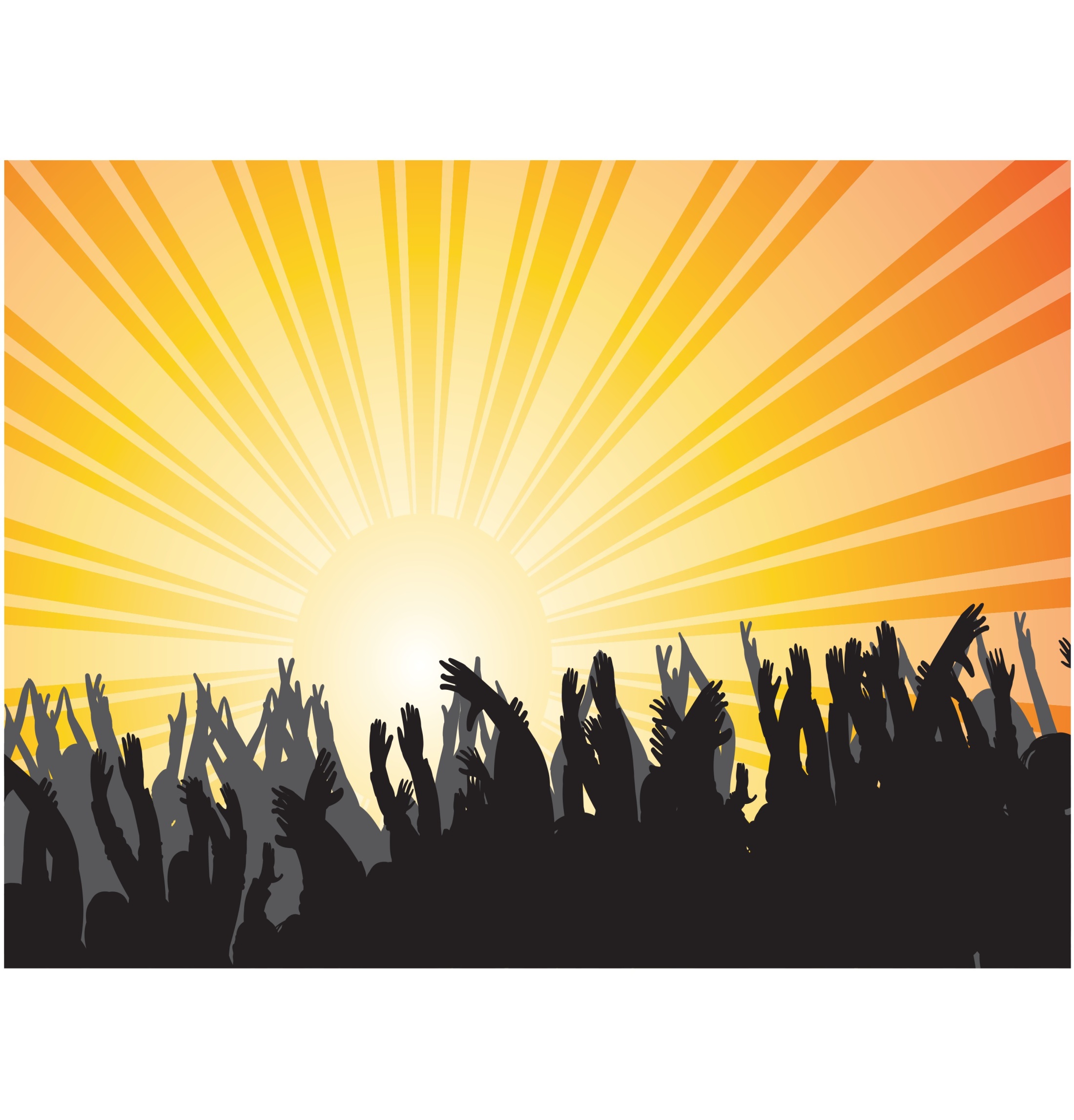 耶穌是世上的光
主日講道 08-07-2016
主日講道
08-07-2016
生命光藝術團
耶穌是世上的光 （約翰福音9:1-41 ）
耶穌是世上的光–行神蹟醫治瞎子
能看見的反瞎了眼，罪還在他們身上
『好人』的『隱藏偏見』Hidden Bias
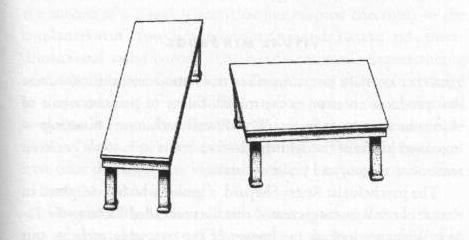 Mind Bug 
心思的誤區
A
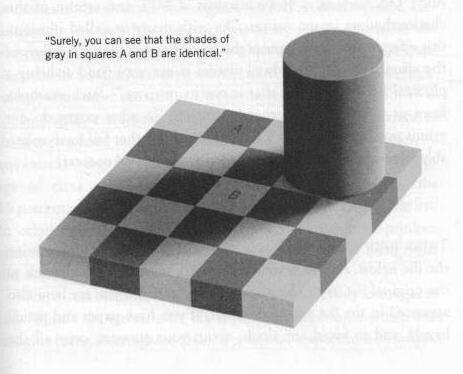 B
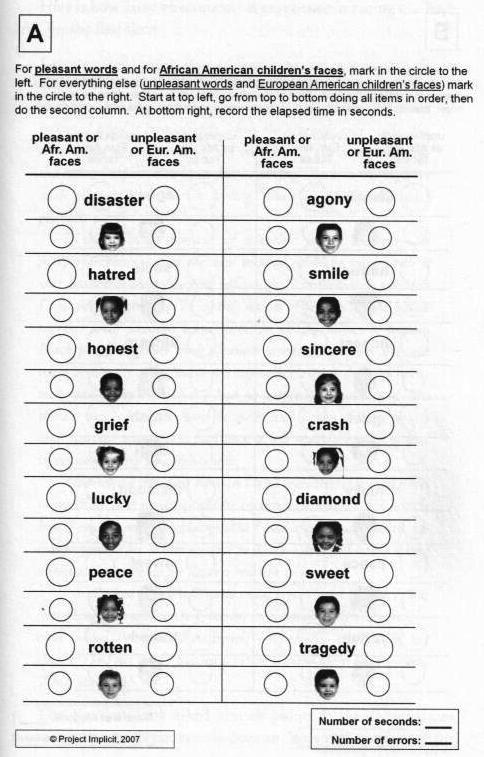 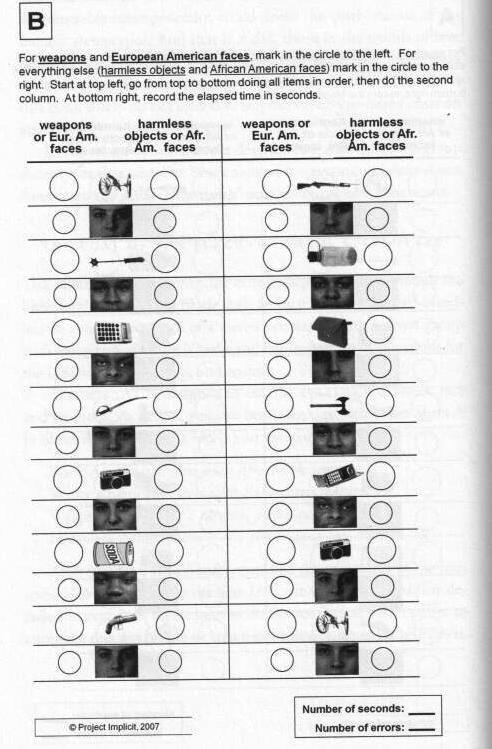 耶穌是世上的光–行神蹟醫治瞎子
能看見的反瞎了眼，罪還在他們身上
信神的兒子，心靈的眼睛也看見
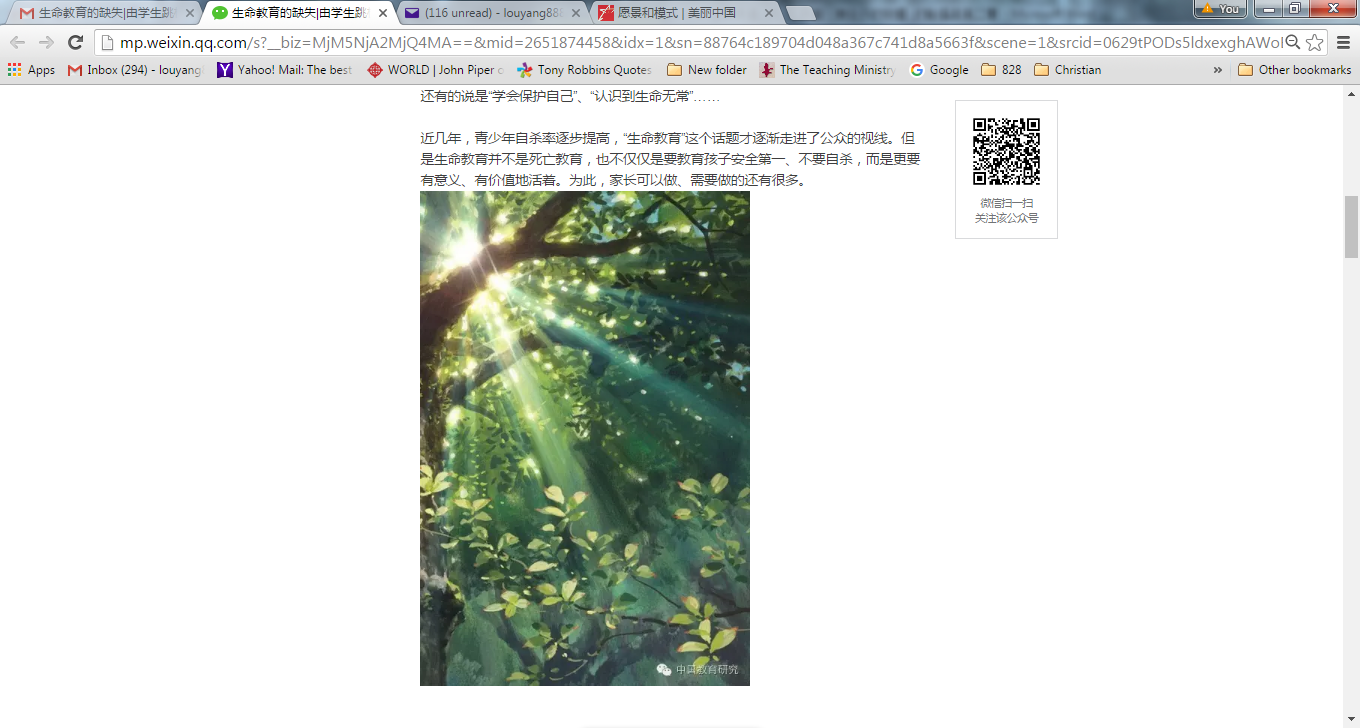 『心中有袮』
唱出眼盲心不盲的生命凱歌，
全是因為『心中有你』！

我是一粒小小的塵土，在茫茫的人海中漂浮是袮把我揀選，點亮了我人生的道路

我的夢不再痛苦，大有盼望才會有幸福，
是袮把我高舉，讓我把世俗看得更清楚。

心中有袮不再寂寞，心中有袮充滿了喜樂；
在袮的大愛中，我逐漸擺脫了軟弱；
心中有你不再寂寞，心中有袮充滿了喜樂，
在袮的榮光裡，我唱著稱頌讚美的歌。